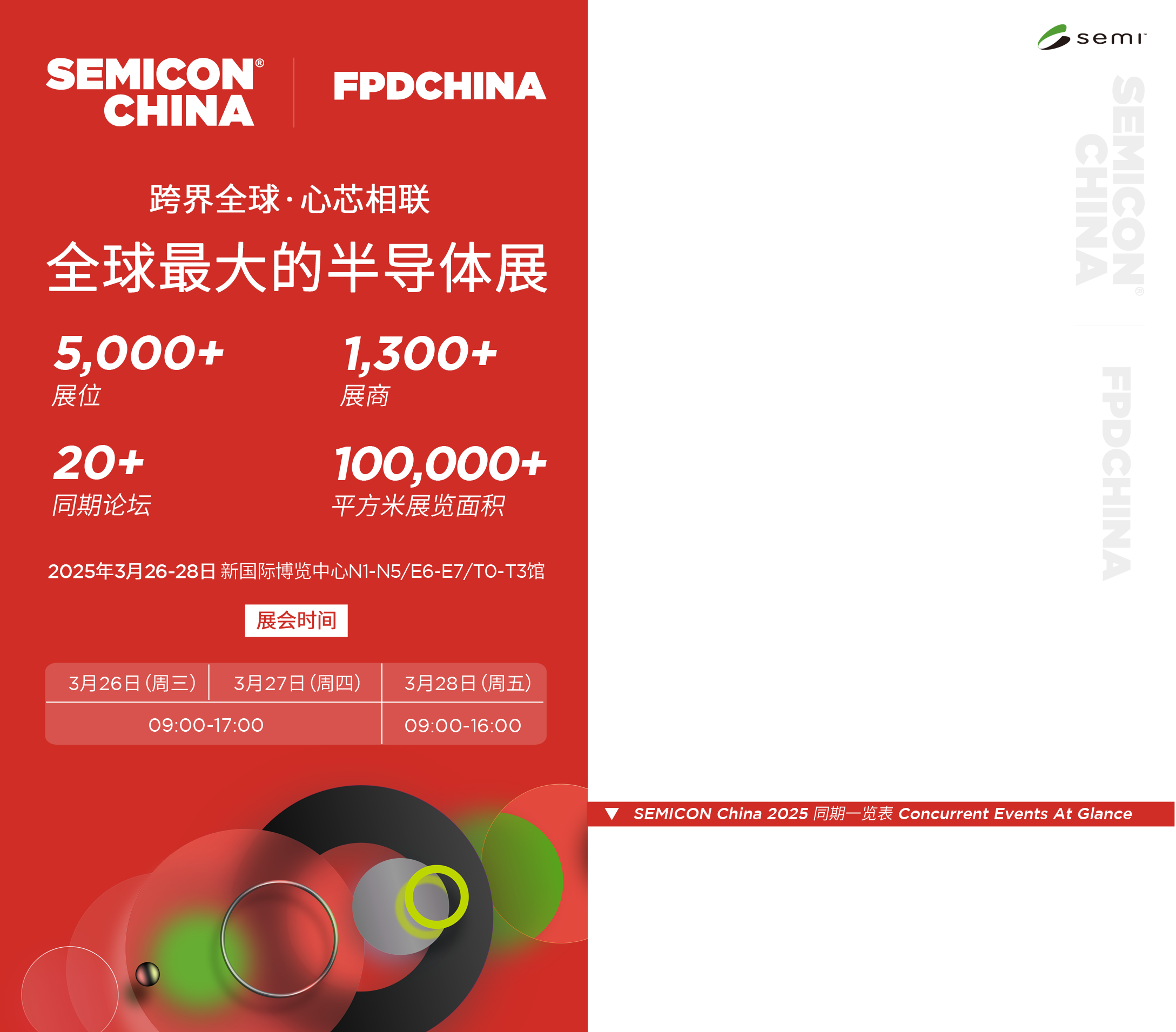 观展邀请函
尊敬的________:
我们将出席SEMICON/FPD China 2025，在这一年一度的半导体行业盛会上，我们将展示最新的产品及最前沿的技术，并期待与业界专家交流市场商机，洽谈合作机会。
在此，诚挚邀请您莅临我们的展位！
邀请公司：
展位号：
我们将展示：
作为我们特邀的嘉宾
您将独享两大专属服务,请于3月7日前报名观展
◆便利的注册通道
登陆http://www.semiconchina.org/zh/28，完成观众预注册。2025年3月7日前，完成预注册即可马上参与抽奖活动，赢取SAMSUNG Galaxy Z Fold6大奖。

◆观展胸卡提前派送
我们将安排专人于展会前为您邮寄观展胸卡，让您节约现场排队登记时间。
姓名：
公司：                       职位：
电话：                       邮箱：
嘉宾胸卡邮寄地址：
观
展
注
册
http://www.semiconchina.org/zh/54
SEMI China
电话：8621-6027-8500
传真：8621-6027-8511
邮箱：semichina@semi.org
观展
咨询
议程若有变更恕不另行通知
http://www.semiconchina.org
http://www.fpdchina.org/